牛熊线
机会！风险！识别出来！
陈锵行
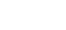 执业编号： A1120620020001
牛熊线
含义
覆巢之下，安有完卵？
一人得道，鸡犬升天。
市场指数或行业板块由大量相关个股构建而成，
指数板块的趋势变化，就会对个股有整体影响。
「牛熊线」通过显示指数板块的「压力线」和「支撑线」的关系，
能快速指示标的的趋势走向，从而更好寻找机会，回避风险。
牛熊线
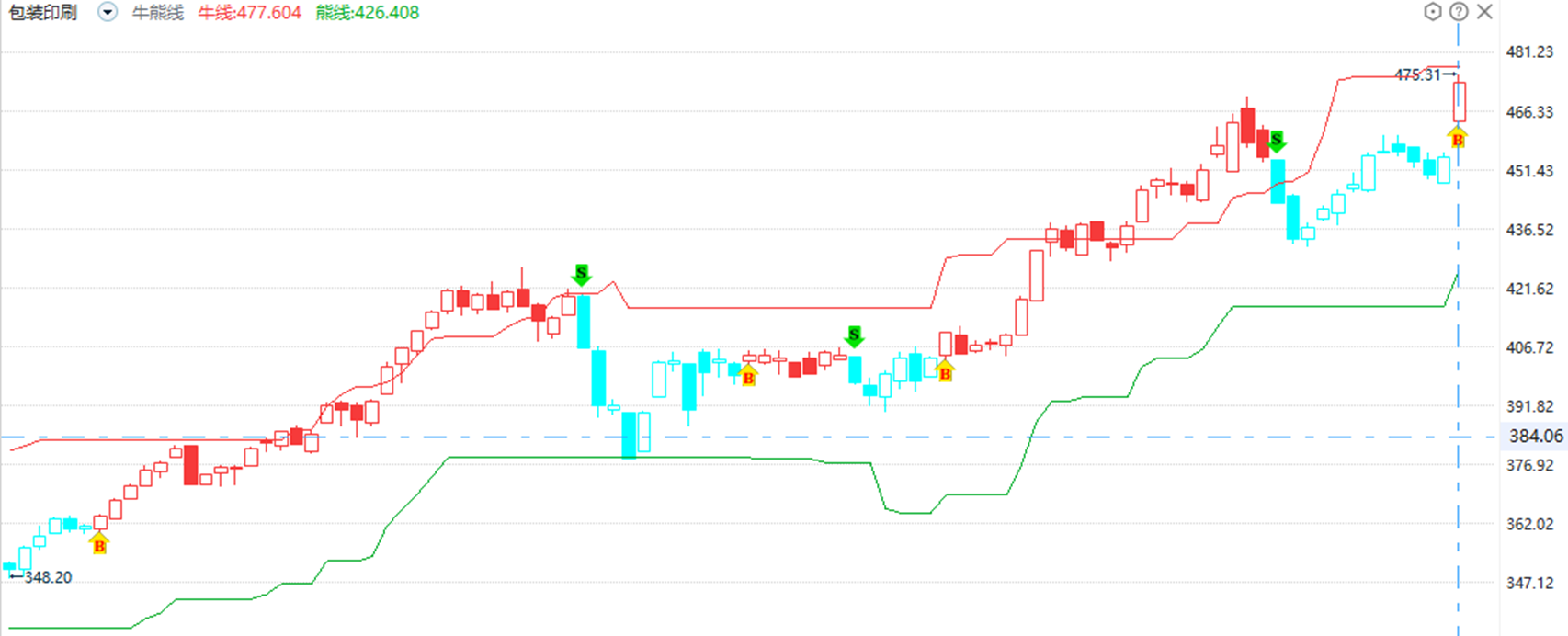 牛线测试压力，熊线测试支撑
平台线有三种走势——平移，上移，下移
牛熊线自身走势、结合走势都会有不同的含义
牛线
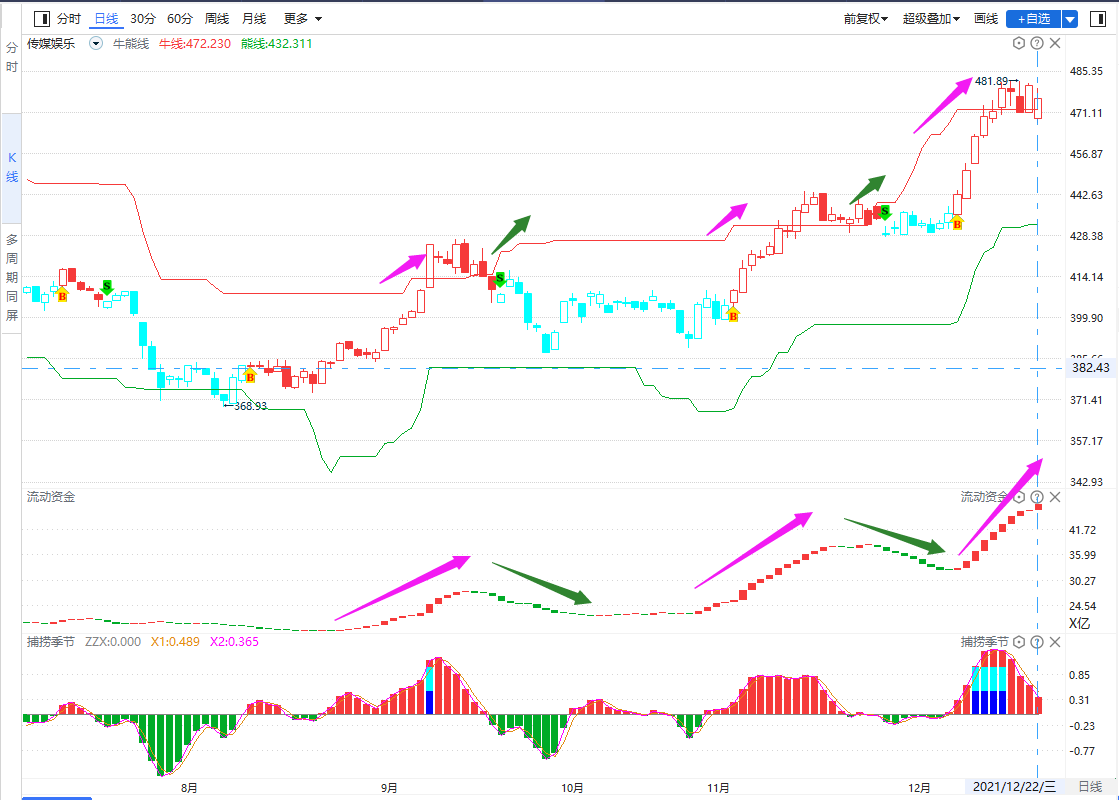 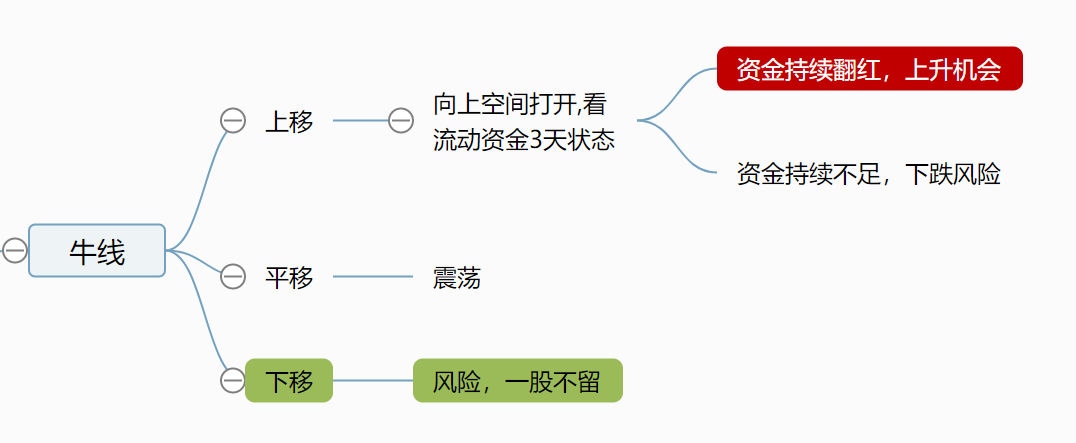 熊线
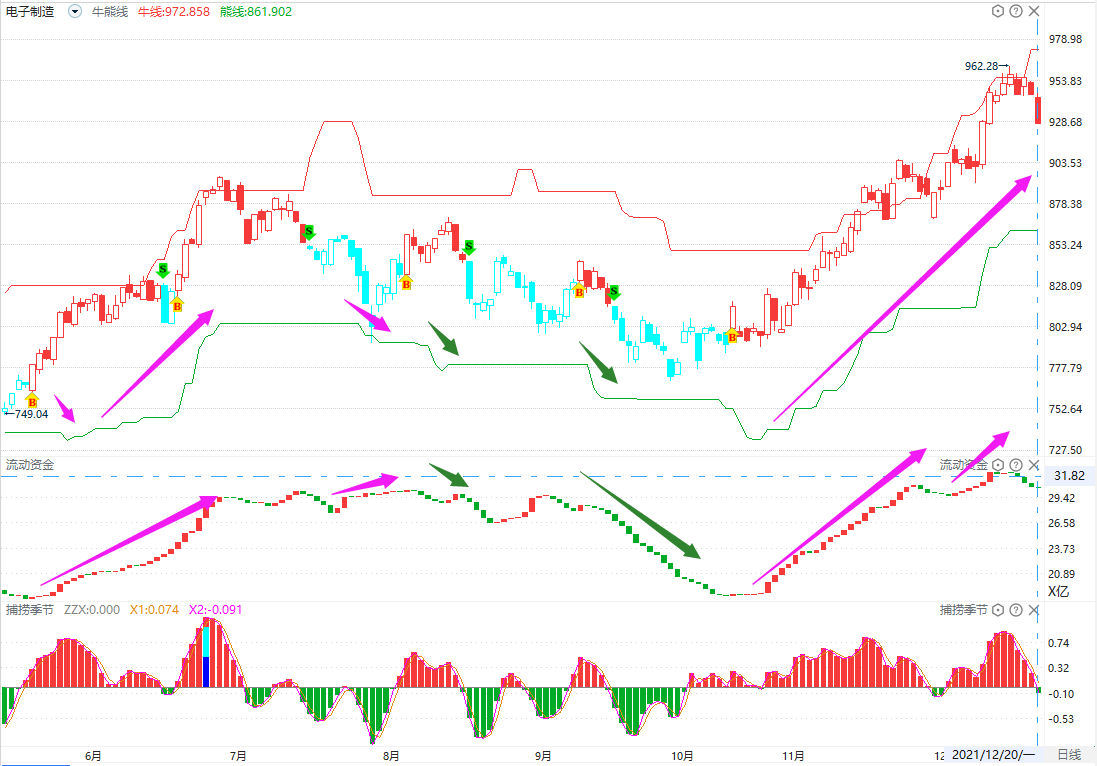 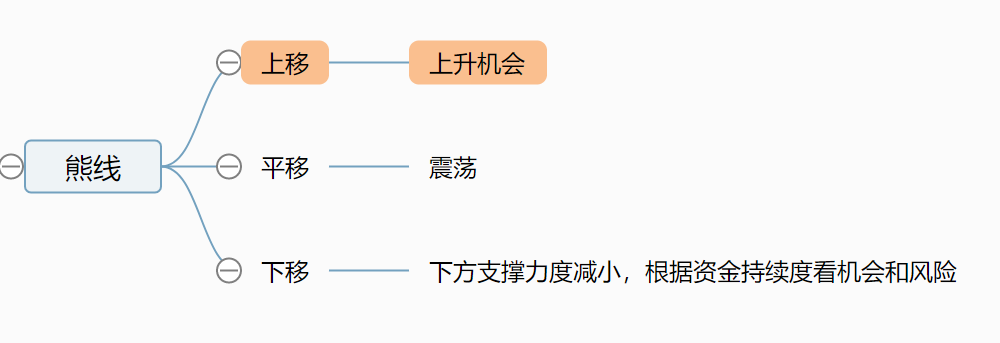 牛熊结合
1-正常形态
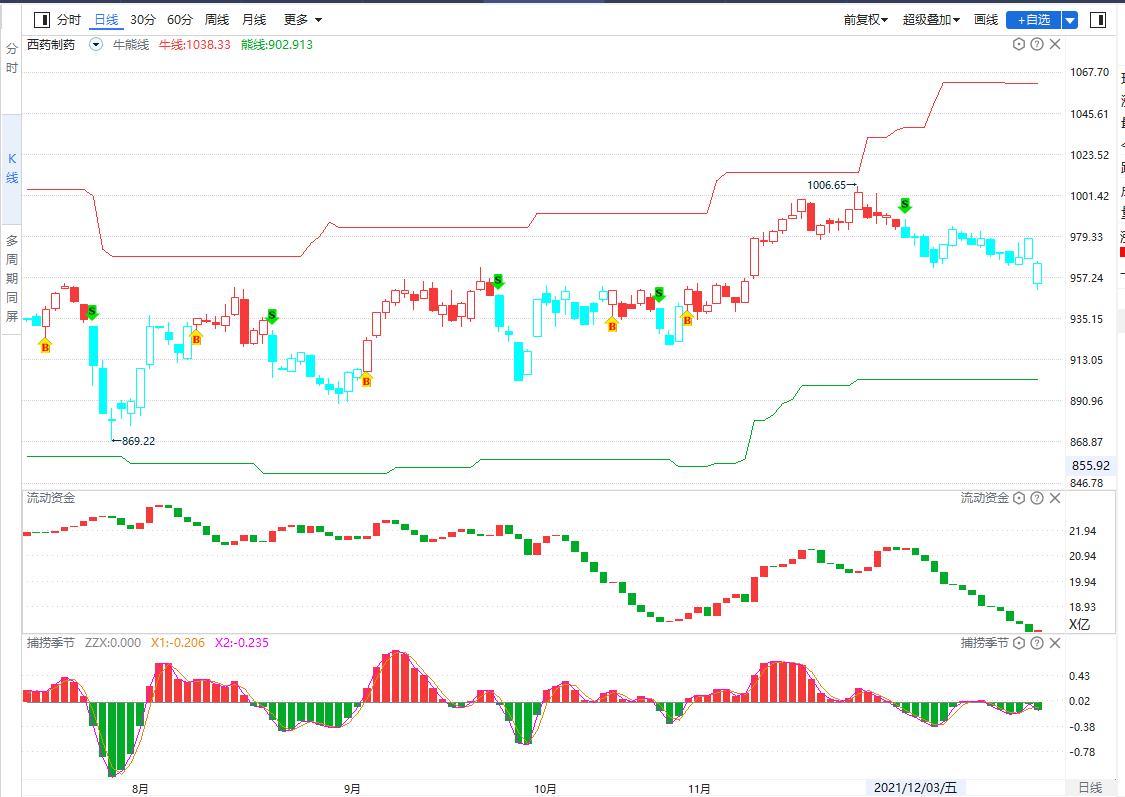 2-启动形态
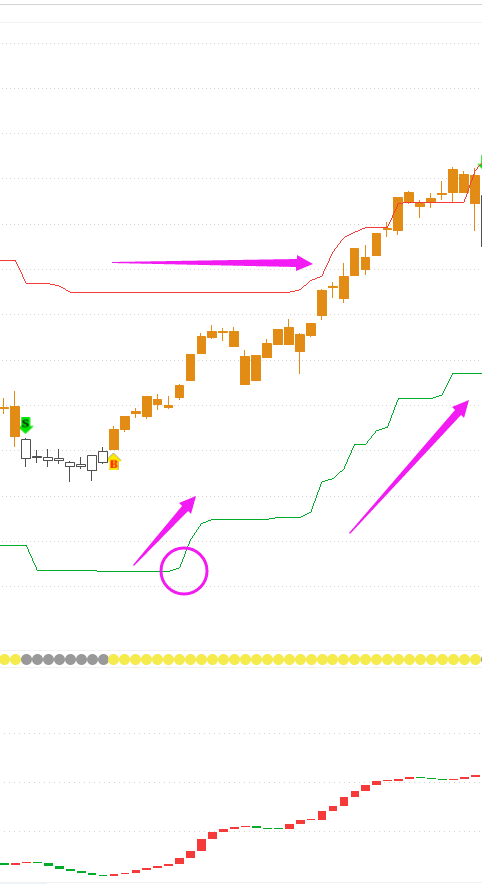 3-强势形态
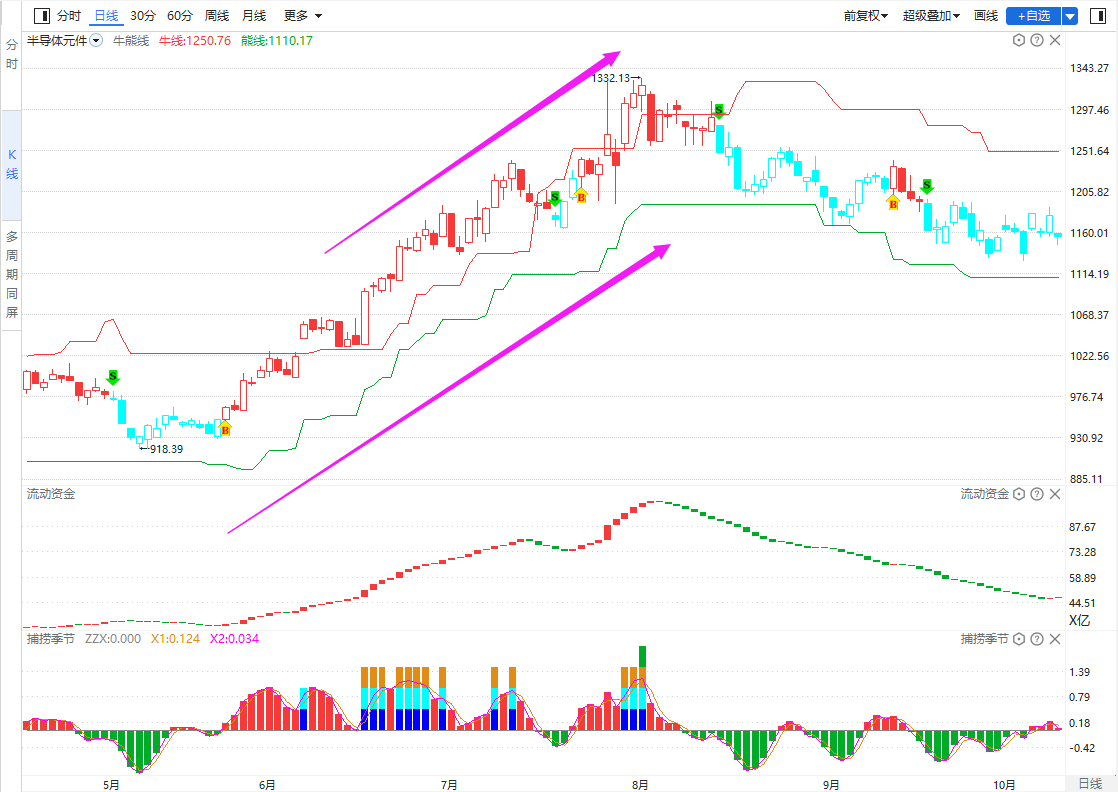 4-风险形态
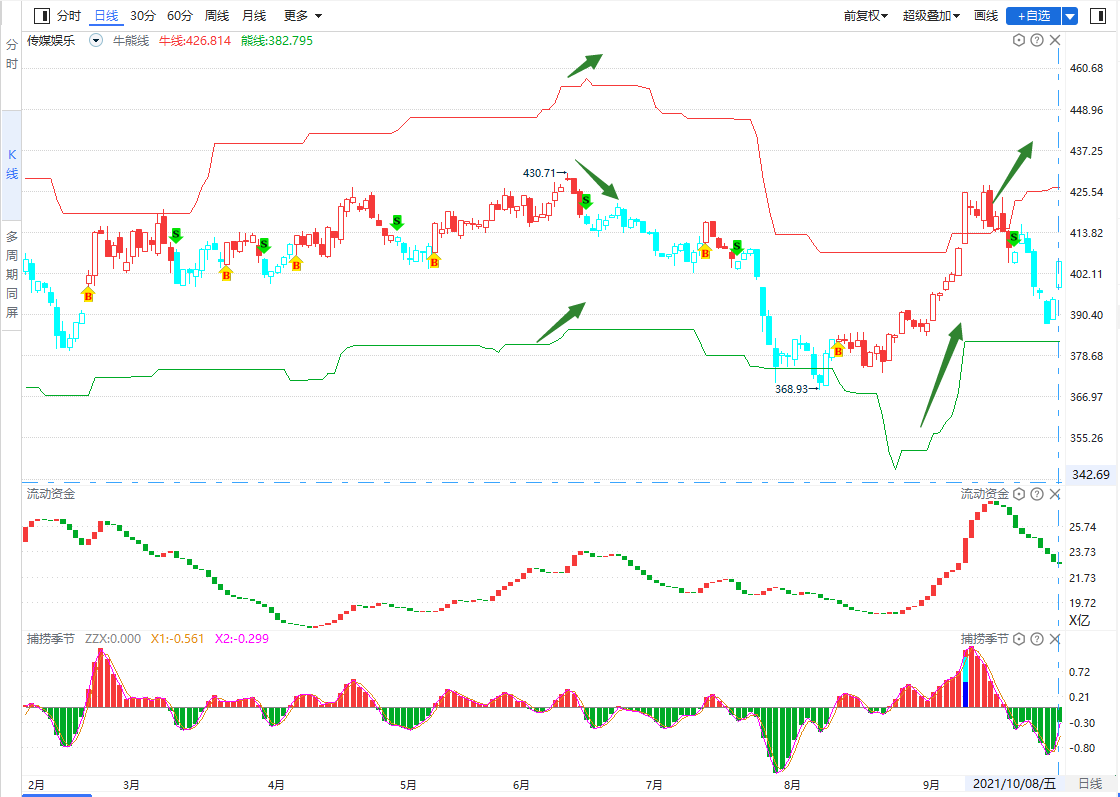 下跌三部曲
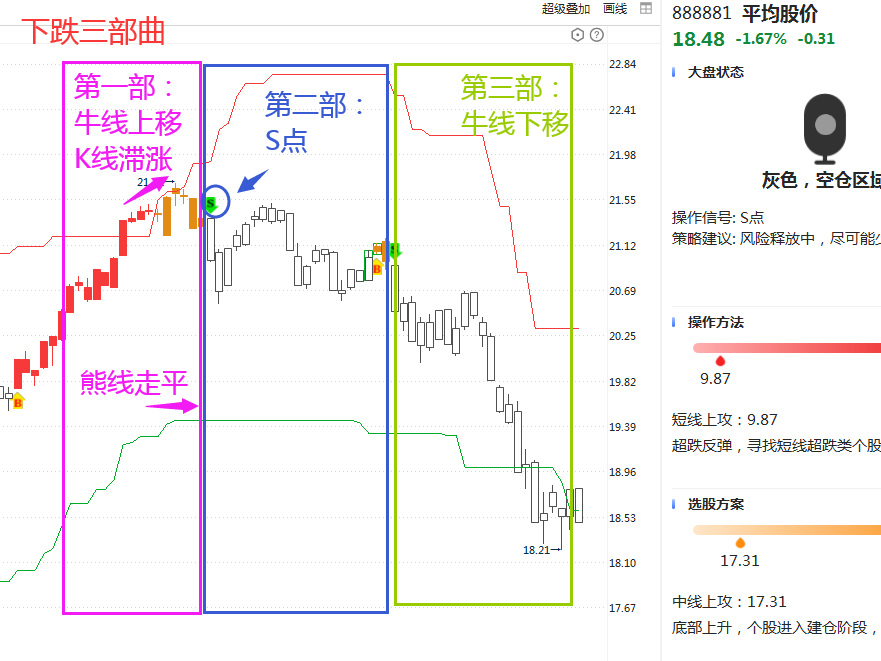 下跌三部曲：
1、熊线走平，牛线上移，平均股价K线开始滞涨，逐步形成高位顶背离

2、S点，灰色区域，意味着调整的开始

3、牛线下移，开始杀跌
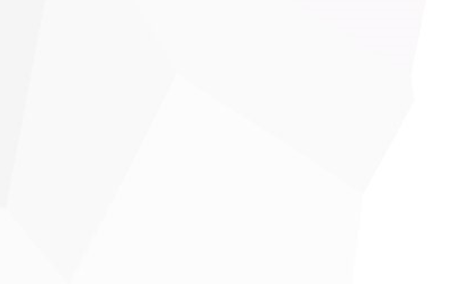 止跌三部曲
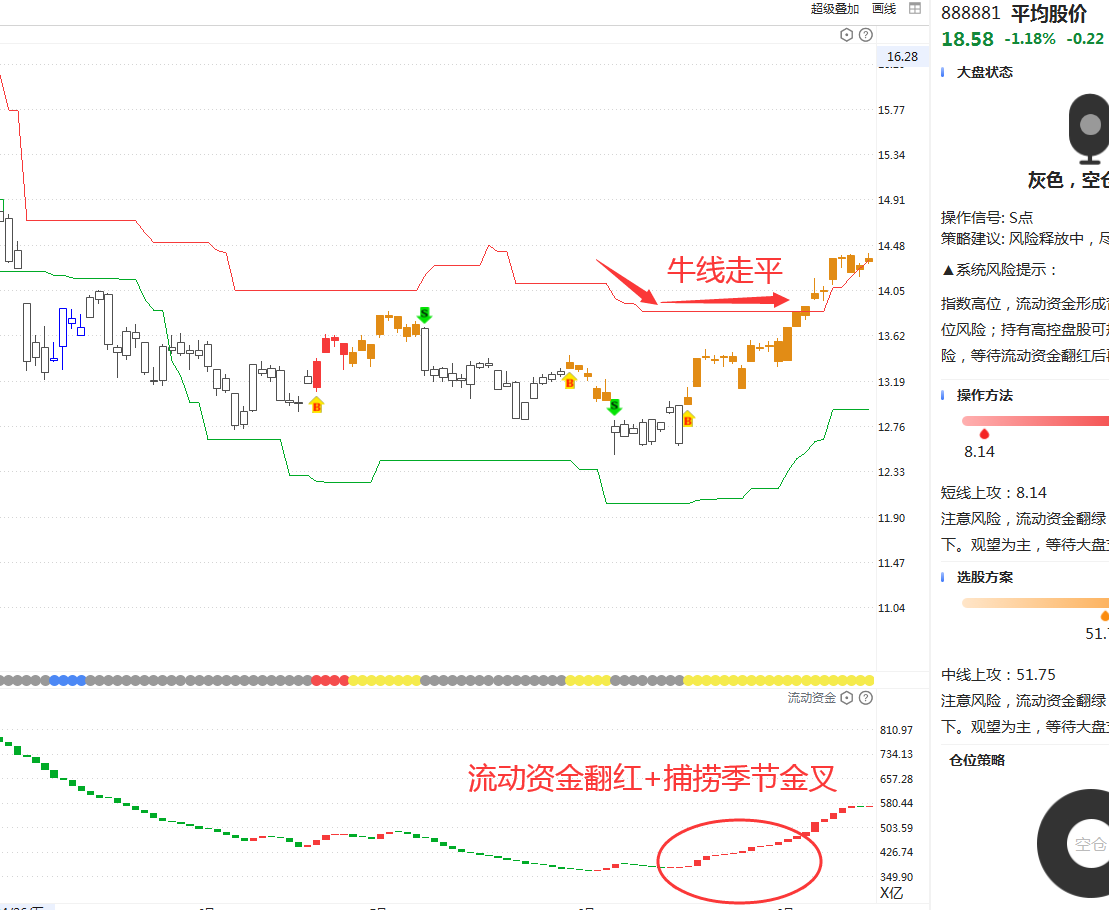 二、止跌三步曲
1、平均股价跌到熊线支撑或者破而后立，流动资金翻红

2、牛线走平

3、捕捞季节金叉

如果是破而后立（也就是跌破熊线7%，短线超跌数值大于15，这个时候再给金叉是成功率比较高的抄底）
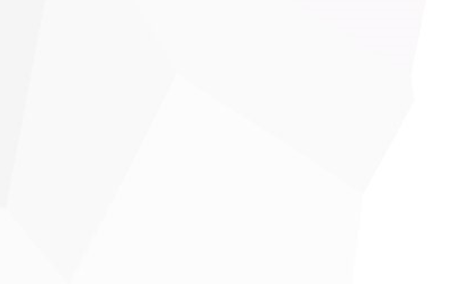 5-弱势形态
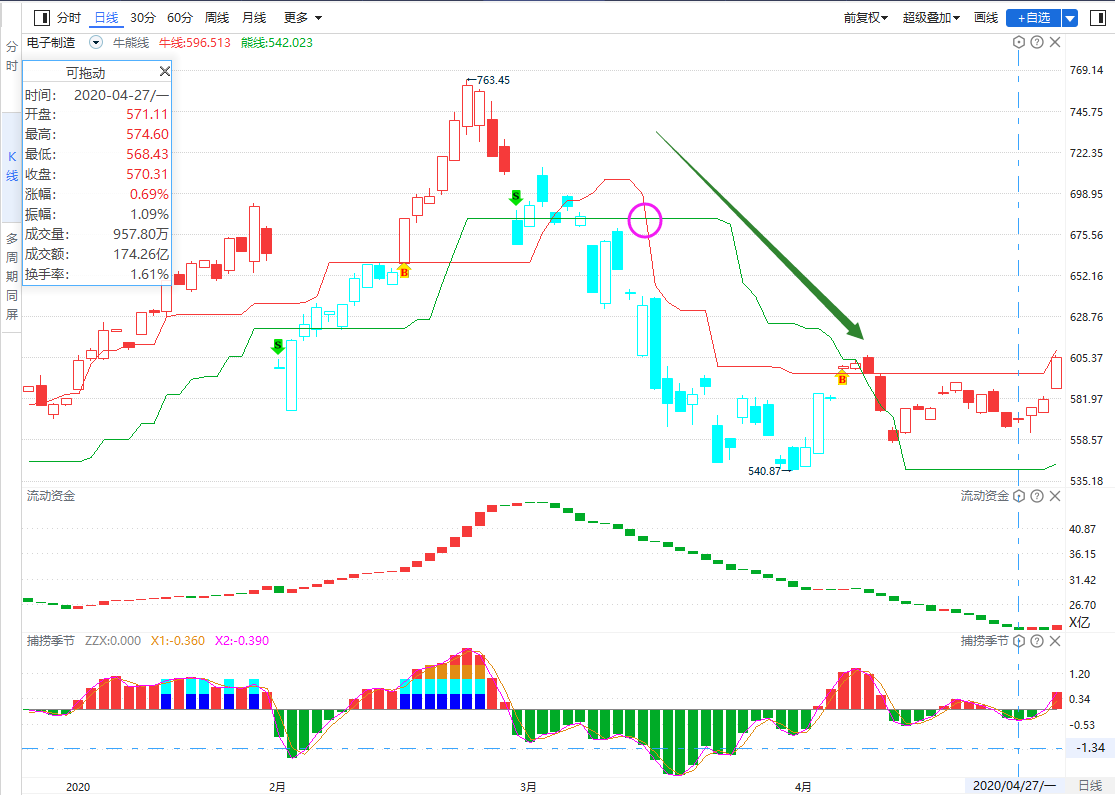 牛熊结合
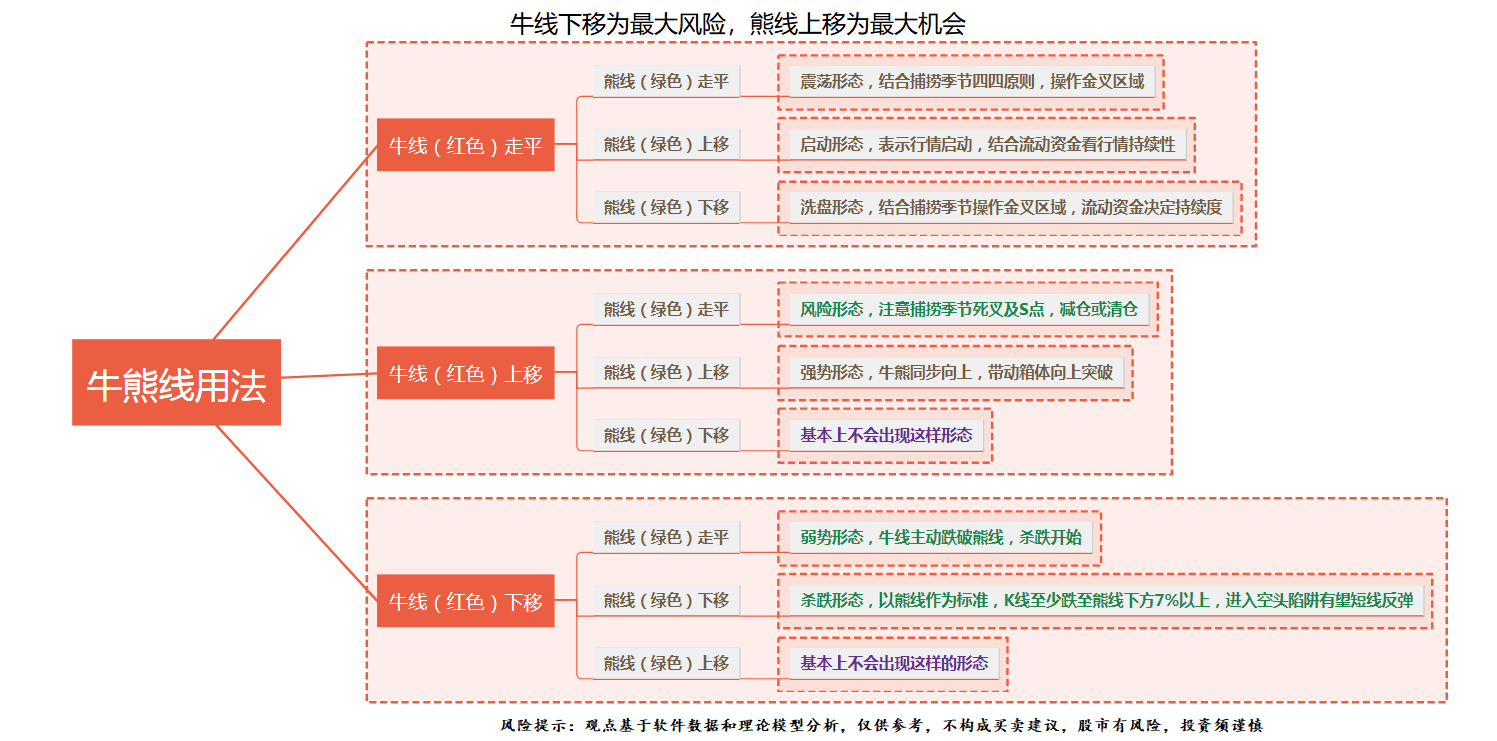 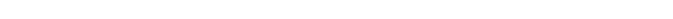 1.如何用智能选股选熊线上移？
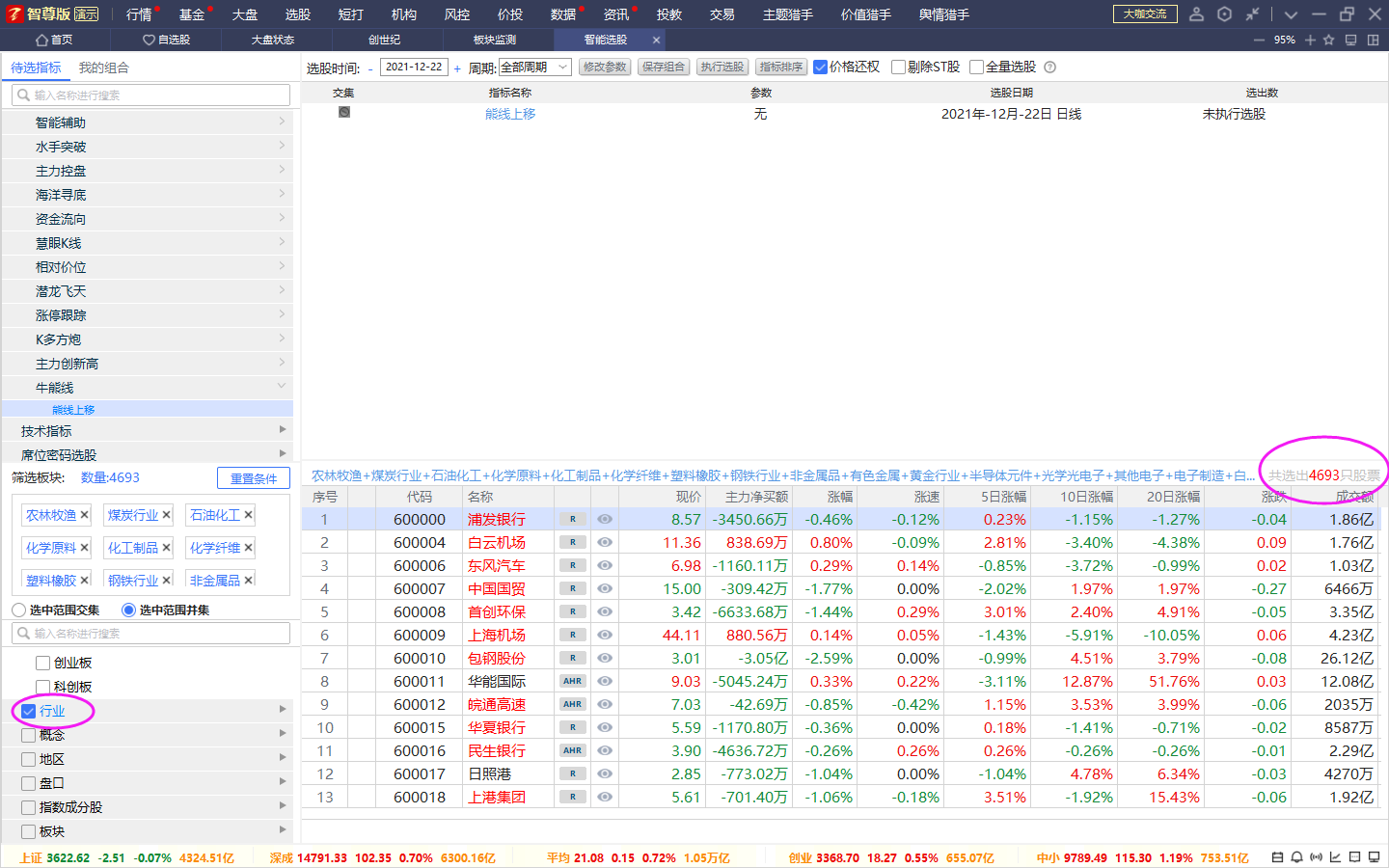 注意：系统默认的「板块」，是板块对应的个股，选板块本身，需要建立自选股池。
正确的选法
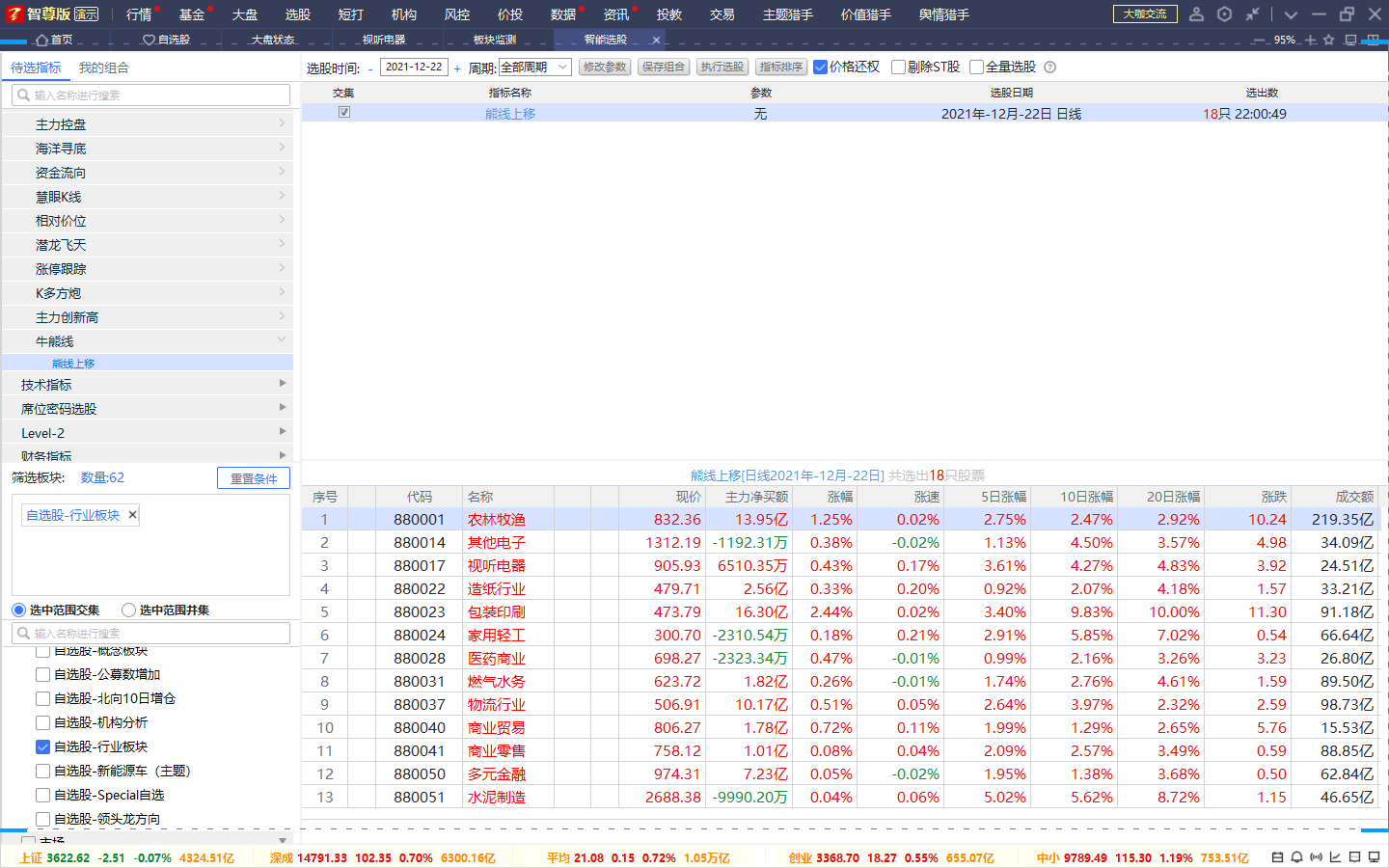 注意资金不支持的风险
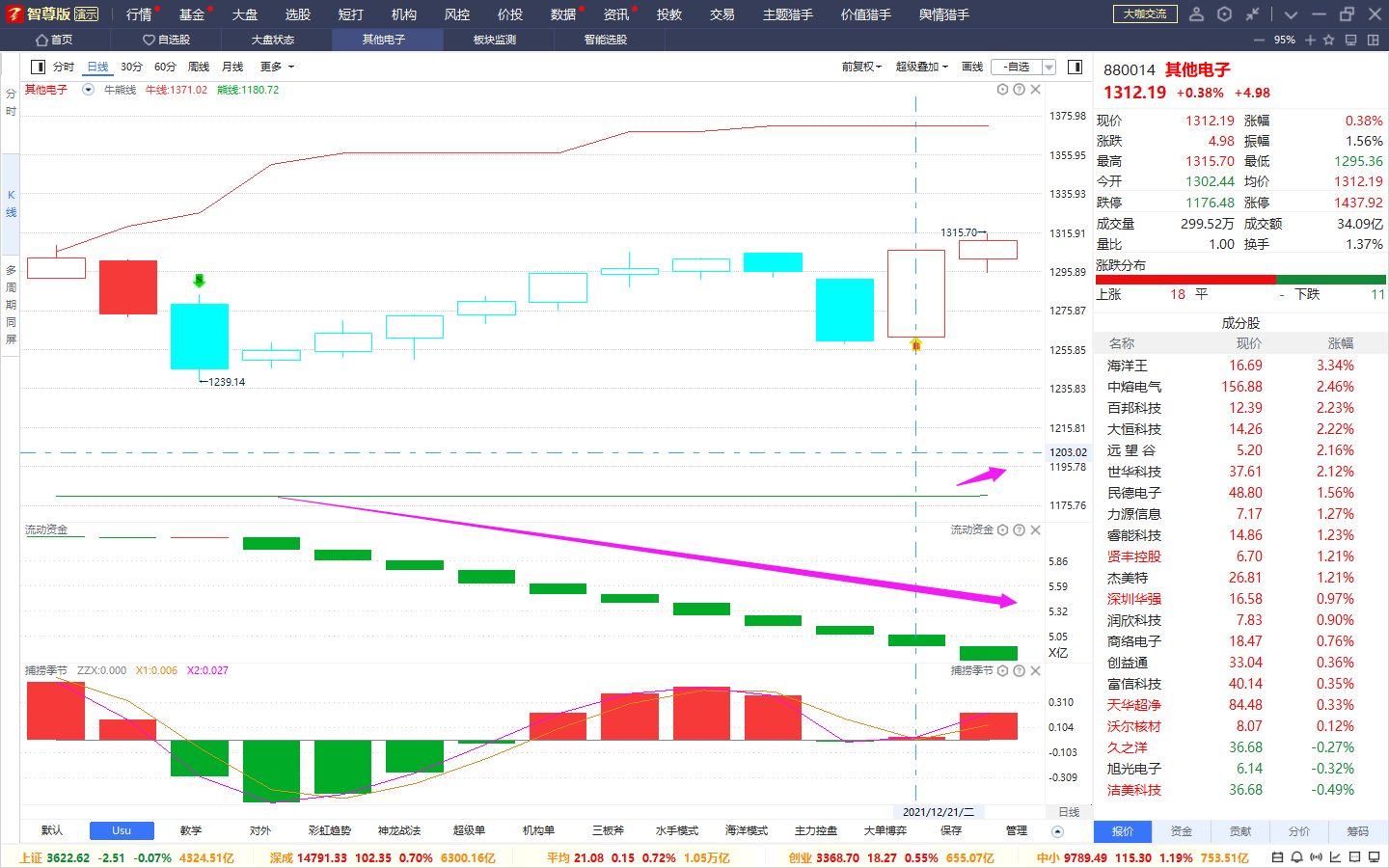 2.日线级别使用为主
分时级别：个股众多，整体震荡较大，牛熊线的趋势指示也会频繁；
日线级别：下午盘或盘后使用牛熊线，更适合更稳定。
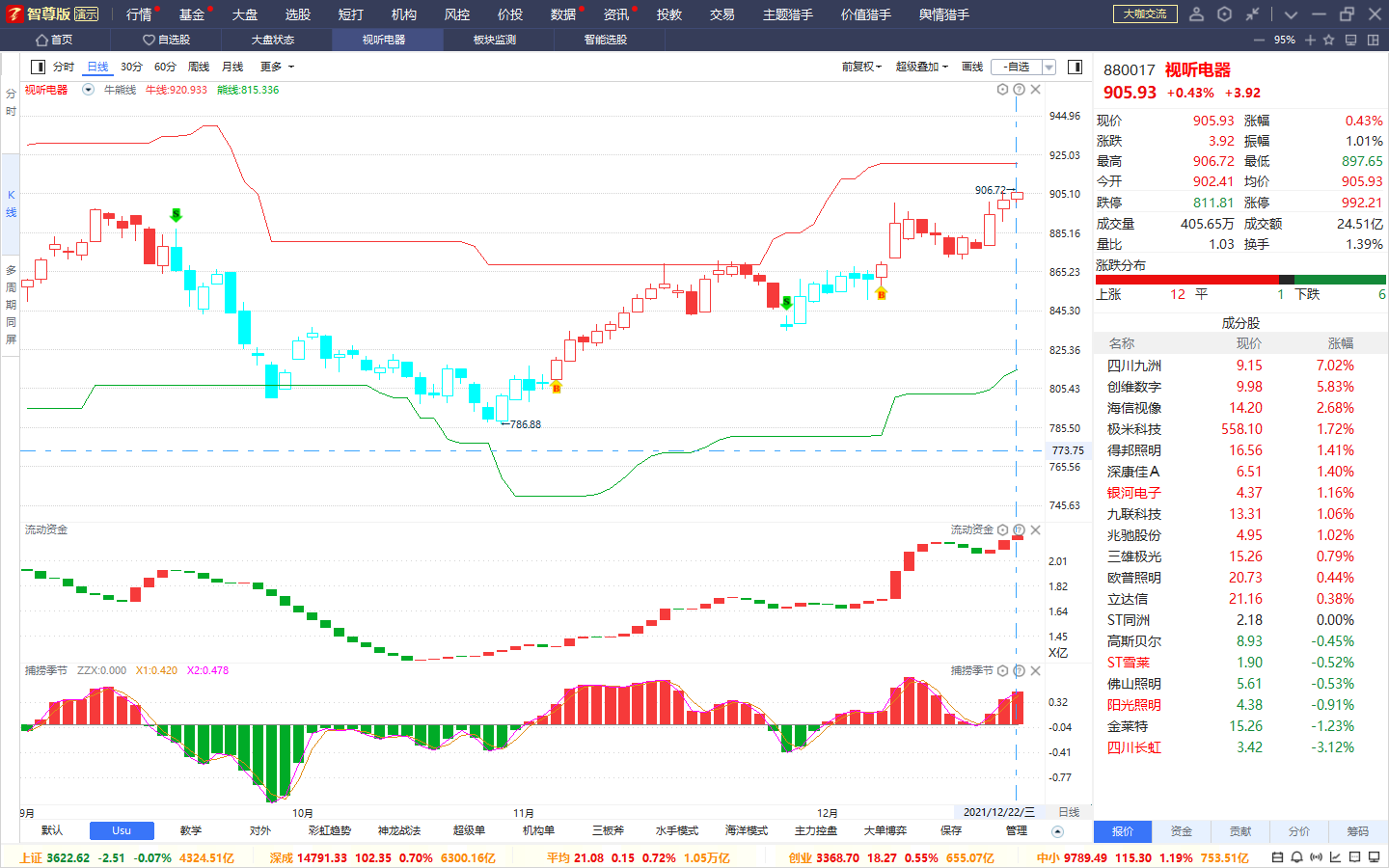 总结
含义： 指示指数板块的趋势通道；
构成：牛（红）熊（绿）线；
用法：牛线下移-风险，熊线上移-机会；
注意事项：自行建立板块自选股；以日线级别为主。